Государственное  областное бюджетное учреждение
социального обслуживания населения
«Мурманский центр социальной помощи семье и детям»
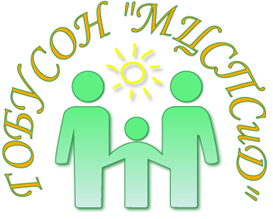 Отделение для несовершеннолетних, 
нуждающихся в социальной реабилитации
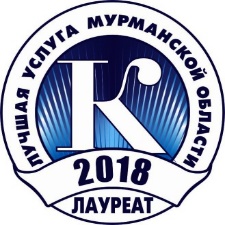 #ПроНас
Впереди планеты всей!
(участие в акциях и проектах)
Мурманск
2020
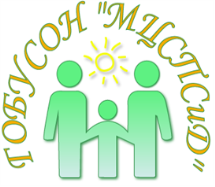 Проект «Помощь младшему другу»
Срок реализации: 2020 год
Цель проекта: помощь бездомным животным «Приюта» общественной организации Мурманского добровольного благотворительного  общества бездомных животных.
Задачи проекта:
1. Внедрение технологии добровольчества.
2. Привлечение воспитанников Центра  и их родителей к проекту.
3. Развитие у воспитанников чувства сострадания, ответственности.
4. Организация выпуска информационных бюллетеней о проведении    акции.
Целевые группы: воспитанники Центра.
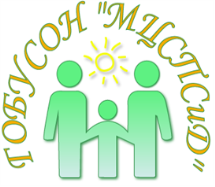 Проект «Помощь младшему другу»
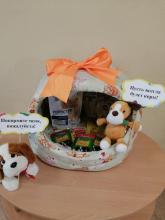 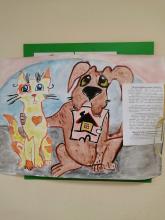 Проект «ПроСТО?» или «#моей жизни»
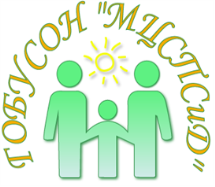 Цель проекта: Пропаганда активной жизненной позиции.
Задачи проекта:
Формирование личностной активной жизненной позиции на  примере жизни достойных людей;повышение гражданского и патриотического самосознания;повышение интереса к различным профессиям и специальностям;развитие умения монологически высказываться, вести живой диалог;развитие творческих способностей учащихся;повышение интеллекта и творческих способностей подростков.
Целевая группа: воспитанники Центра
Участники проекта: приглашенные медийные личности Мурманска и Мурманской области, депутаты городского Совета и Мурманской областной Думы, координаторы благотворительных фондов, представители, представители Молодежного отделения Религиозной организации «Мурманская и Мончегорская Епархия Русской Православной Церкви» и другие.
Традиционные дружеские встречи
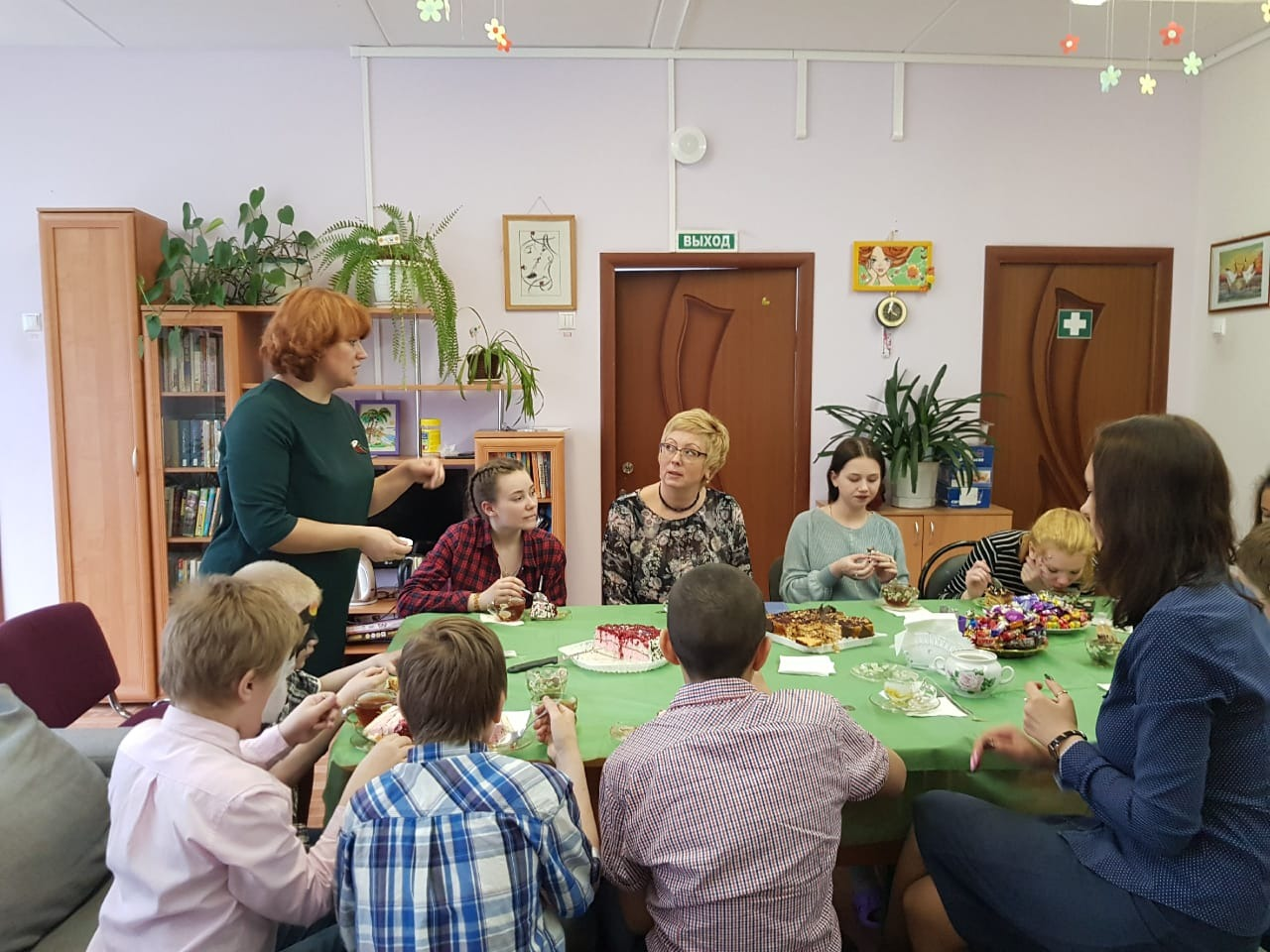 Проект «ПроСТО?» или «#моей жизни» в форме деловой игры
Проект «ПроСТО?» или «#моей жизни»
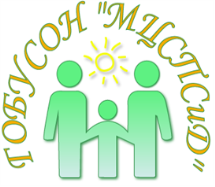 Срок реализации: 2019 - 2020 года
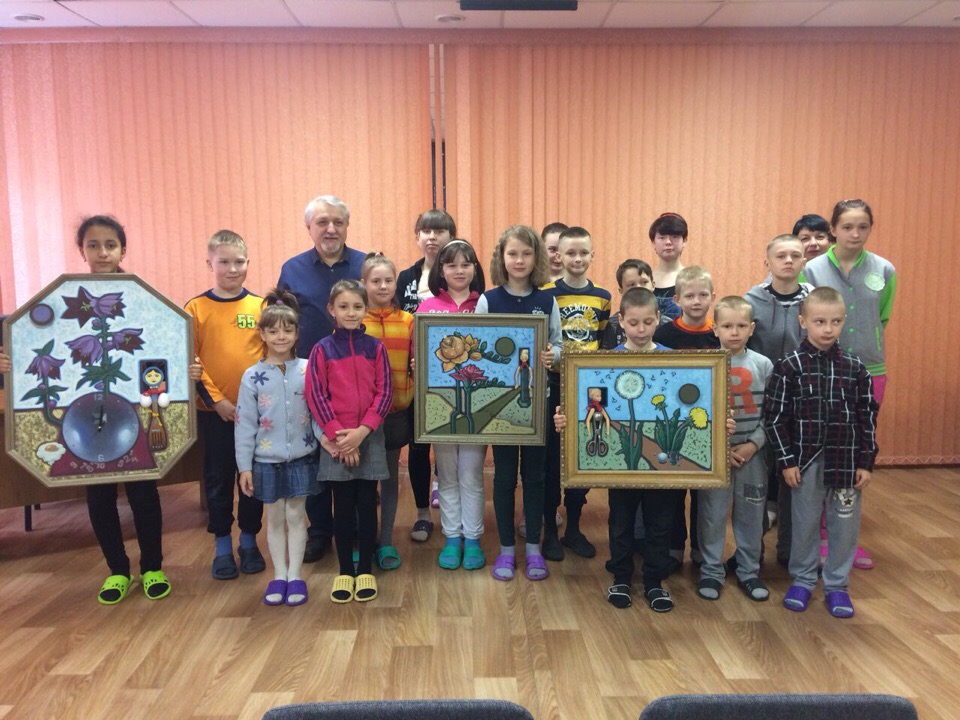 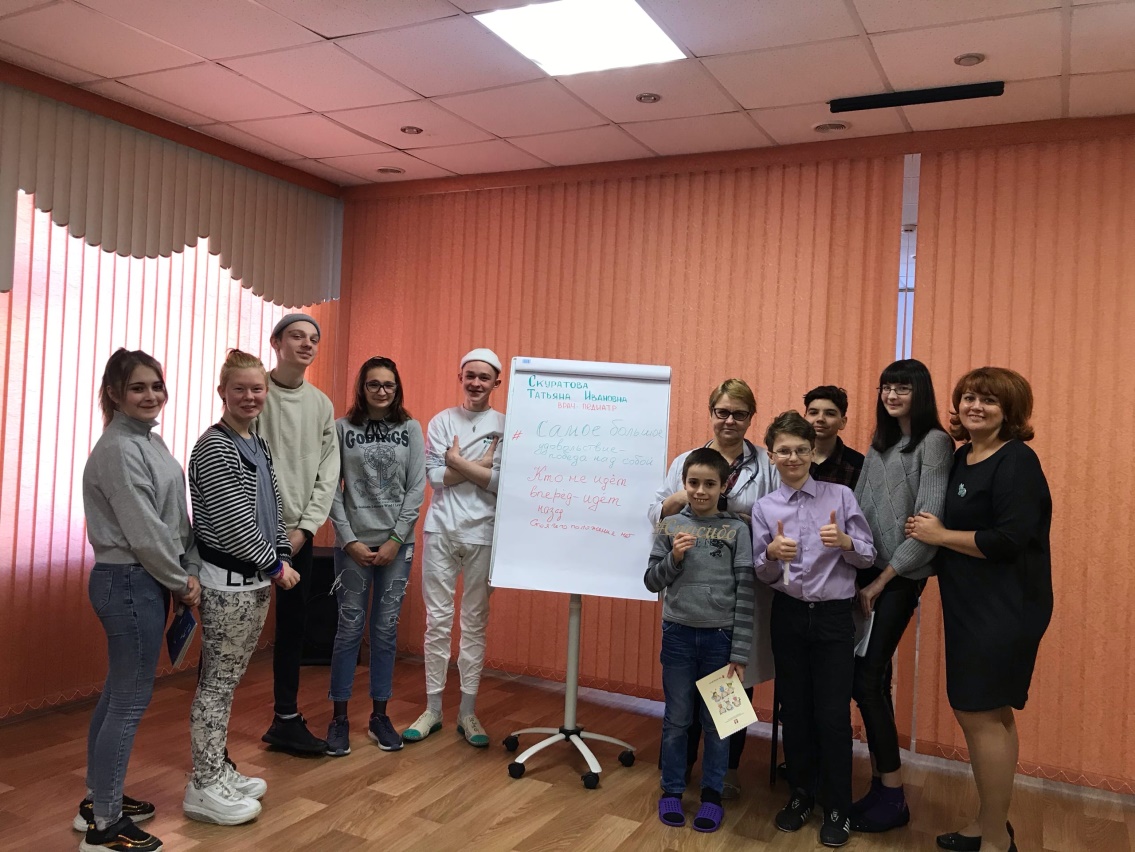 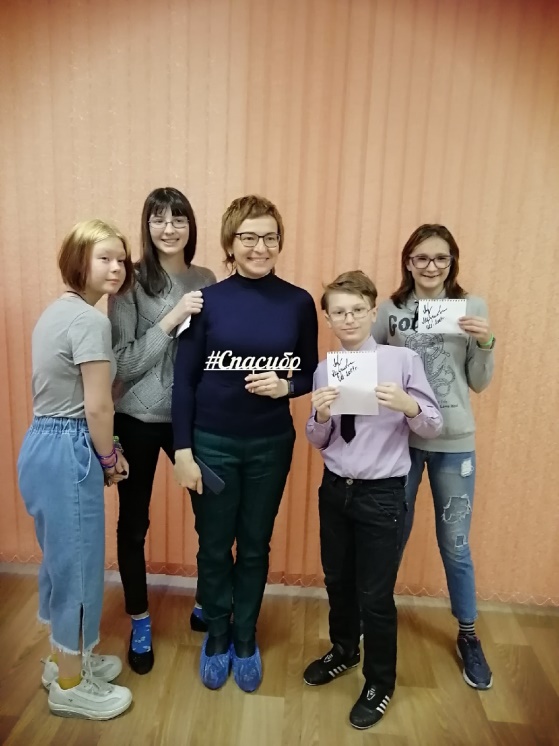 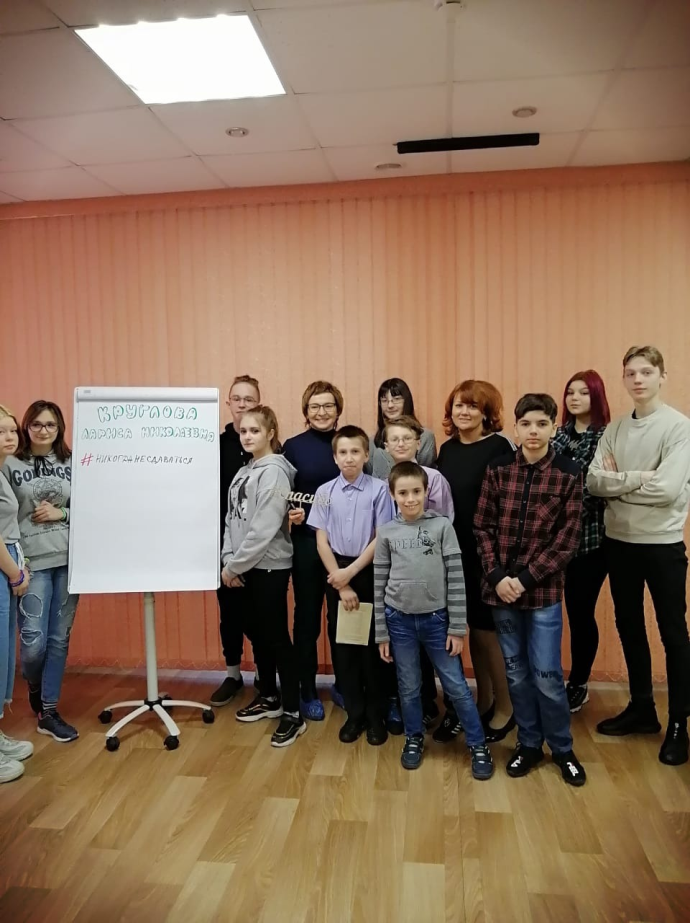 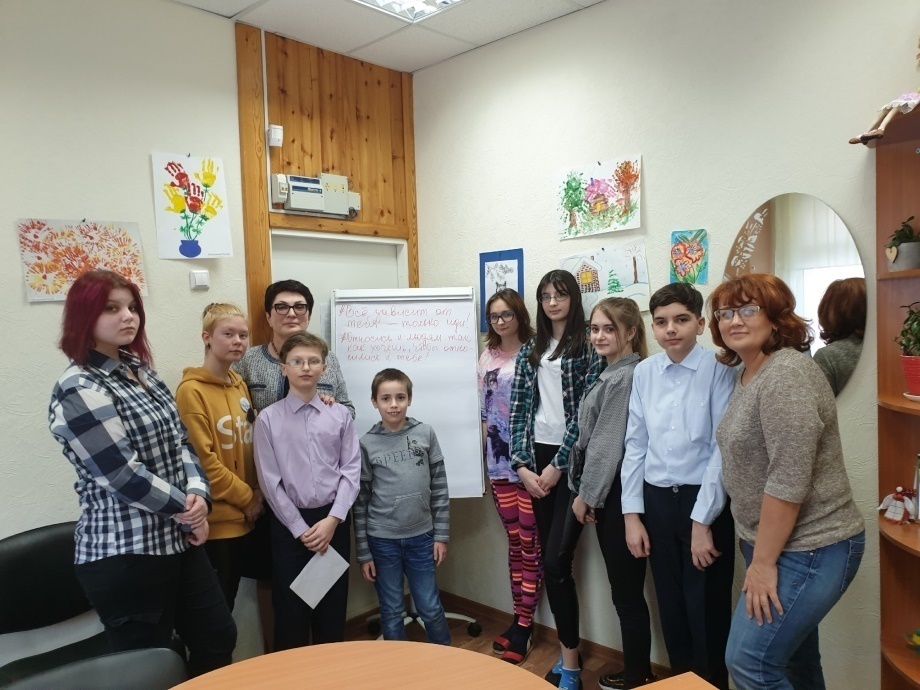 Участие в акции «Добрый обед»
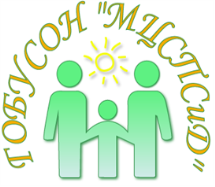 Организованной благотворительным фондом «Добрый мир»
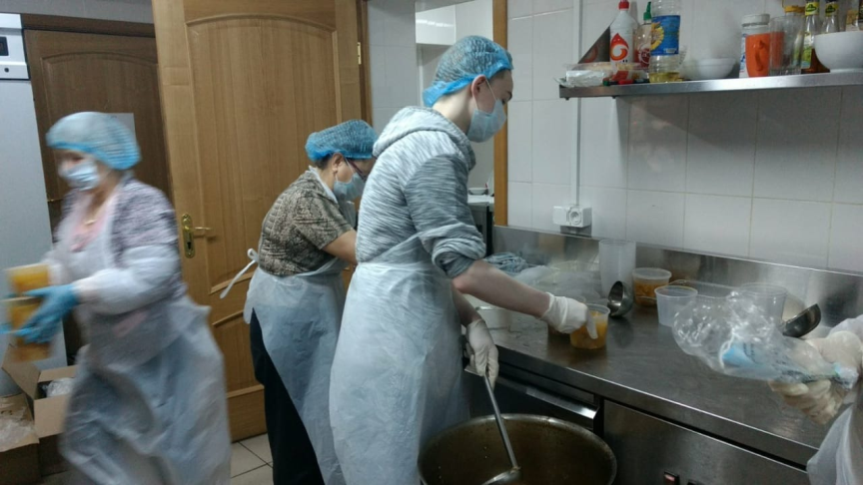 Срок реализации:
2020 год
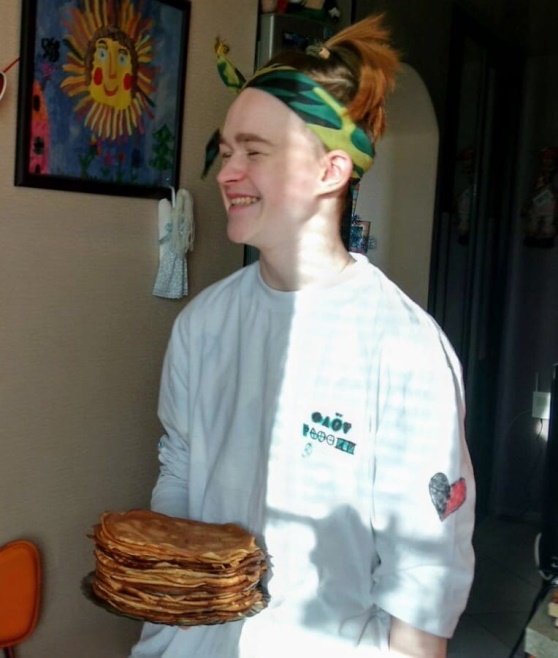 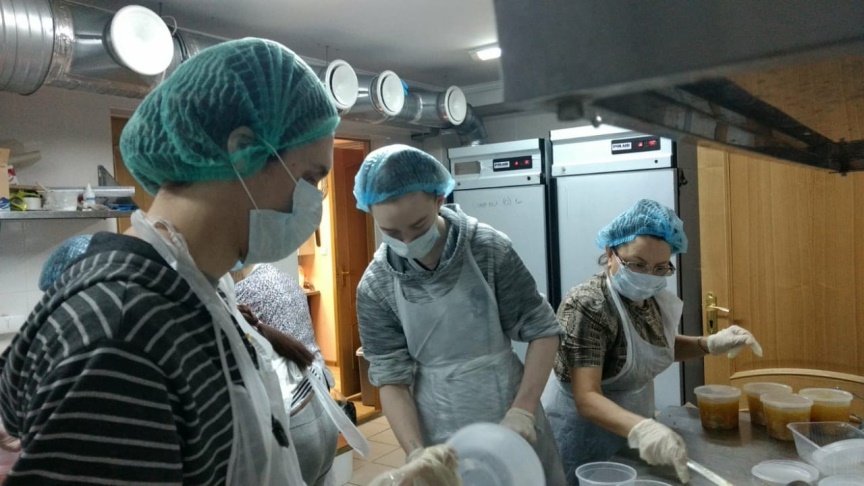 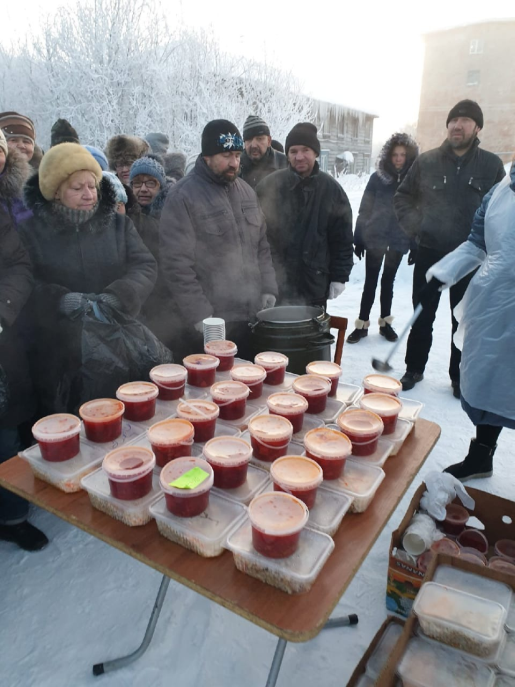 Оказание адресной помощи нуждающимся семьям в трудной жизненной ситуации и лицам без определенного места жительства
Проект «Жизнь в стиле ЭКО»
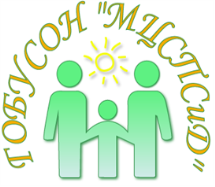 Срок реализации: 2018 - 2019 год
«Батарейки, сдавайтесь!»
«Мусор.NET»
«Я выбираю ЛЕС»
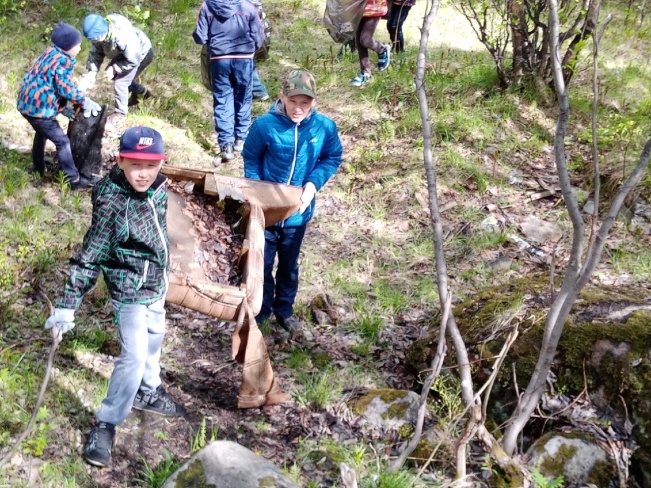 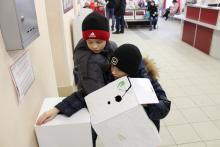 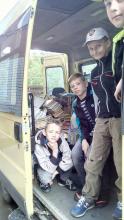 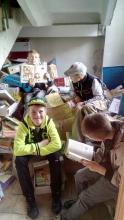 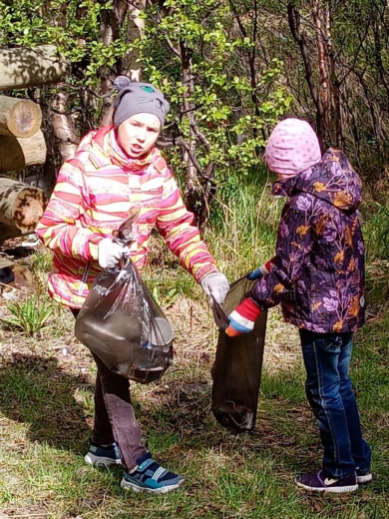 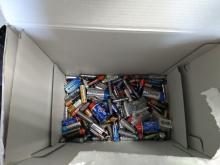 Собрано 1027 батареек, очищено и поддерживается в чистоте 5 Га леса, сдано 256 кг макулатуры.
Участие во Всероссийской акции «Добровольцы – детям»»
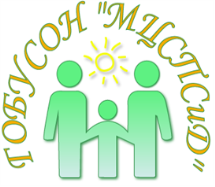 Срок реализации: 2017 - 2020 год
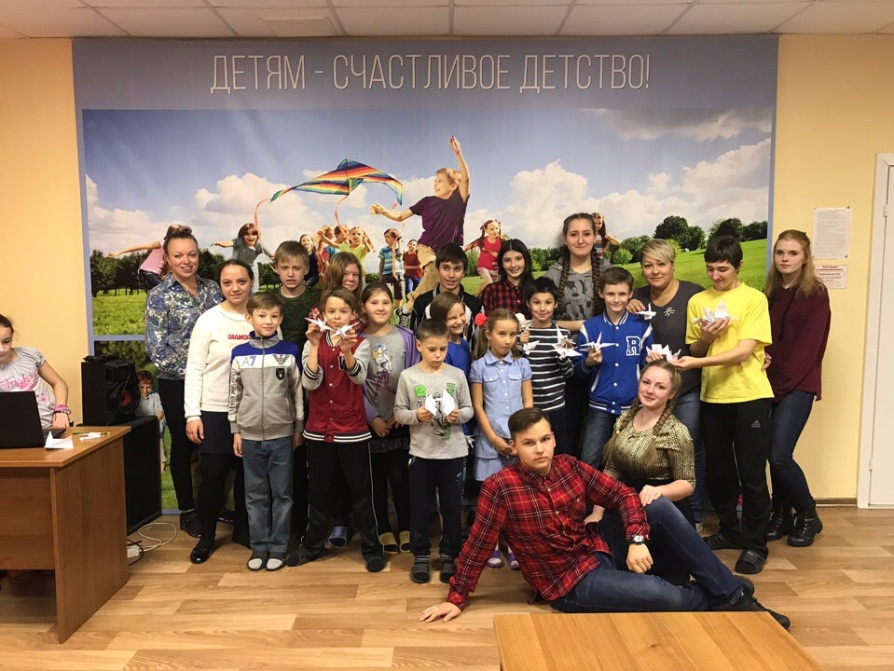 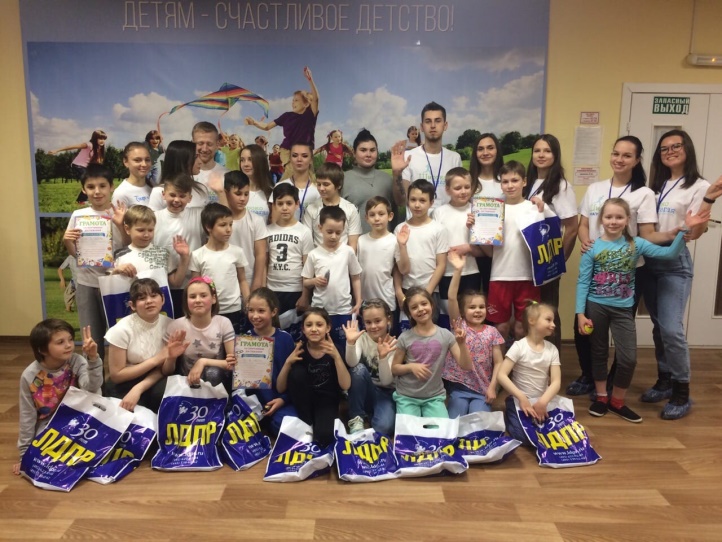 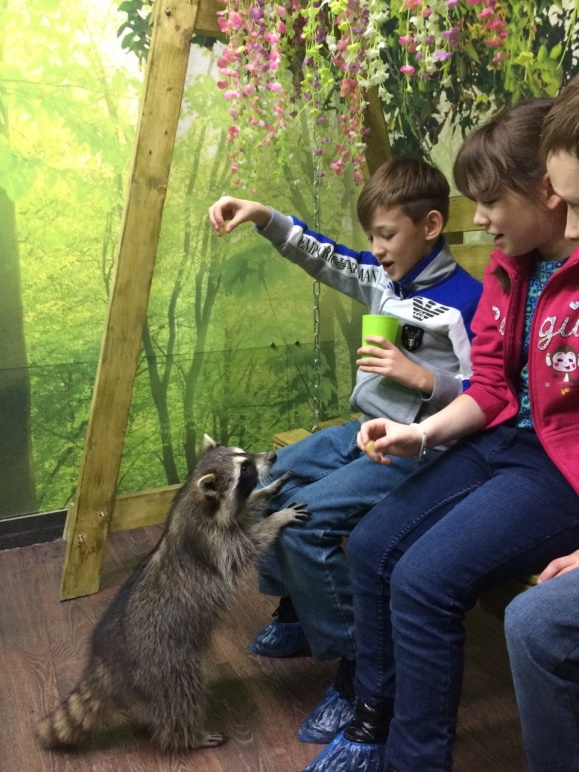 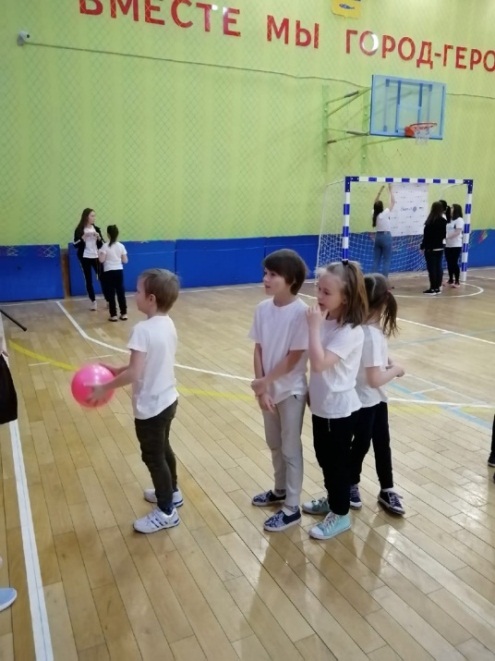 Привлечено:
41 добровольцев
из 9 организаций
Проведено 15 мероприятия
Приняло участие 104 несовершеннолетних
Участие во Всероссийской акции «Добровольцы – детям»»
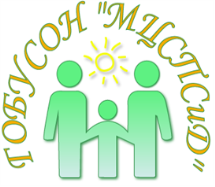 Срок реализации: 2017 - 2020 год
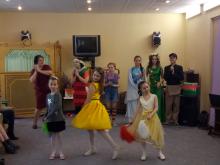 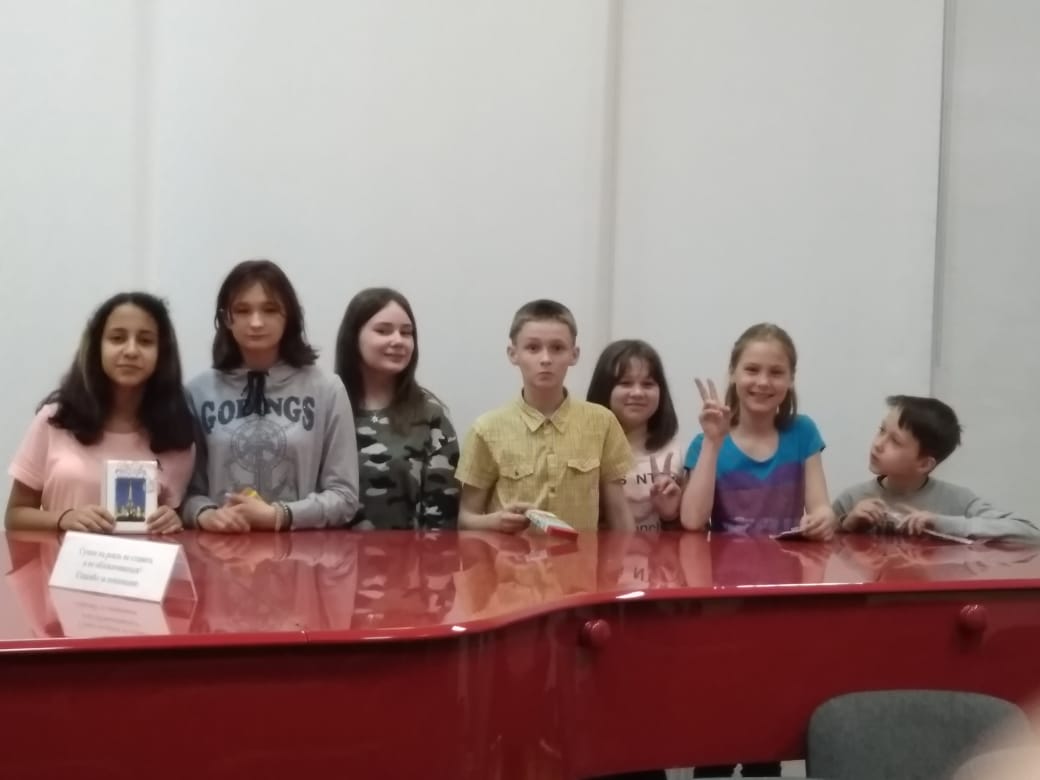 В 2018 -- 2020 годах
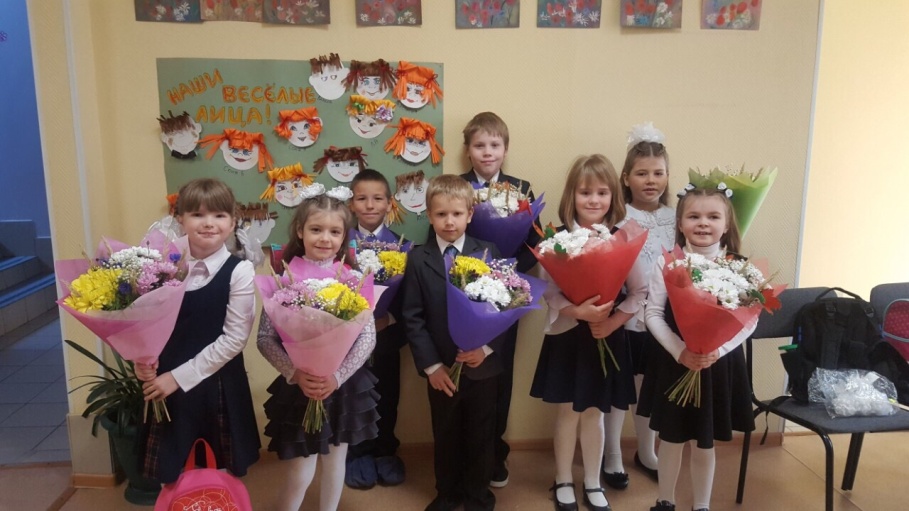 Проведено 11 мероприятий
Привлечено:
24 добровольца
Приняло участие 272 несовершеннолетних
из 6 организаций
Спасибо за внимание!
ГОБУСОН «Мурманский центр социальной помощи семье и детям»
Адрес: 183036, г. Мурманск, ул. Старостина, 91
Сайт: http://www.mcspsd.ru/